A Simple, Fast Tropical Cyclone Intensity Algorithm for Risk Models
Kerry Emanuel
Lorenz Center, MIT
Motivations
Most current TC risk models are based on statistical 	algorithms for generating synthetic tracks and associated 	wind fields
  Statistical TC intensity algorithms may be inadequate in 	accounting for such processes as ocean interaction and 	struggle to account for natural or manmade climate change 	in a physically consistent way
  Deterministic modelling currently too expensive to run very 	large event sets
  We here develop a simple fast, but physically consistent 	algorithm for estimating TC intensity along given tracks
Intensity Model
Begin with theoretical rate equation for TCs without shear or ocean interaction (Emanuel, J. Atmos. Sci., 2012):
= surface drag coefficient,
          = boundary layer depth
          = potential intensity (defined w/o dissipative heating or pressure 		dependence)
          = Azimuthal 10 m wind speed
Add in effects of shear according to Tang and Emanuel (J. Atmos. Sci., 2010) and ocean interaction according to Schade and Emanuel (J. Atmos. Sci., 1999)
Complete model consists of a pair of coupled ODE’s:
= inner core moisture variable (0-1),
     = full potential intensity,
     = magnitude of 850-250 hPa environmental wind shear,
Γ = ocean thermal stratification (K/100 m),
hm = ocean mixed layer depth (m),
uT = translation speed (m/s),
Ts = ocean surface temperature,
To = outflow temperature, 
Ck = surface enthalpy exchange coefficient,
Lv= latent heat of vaporization,
q0*= saturation specific humidity at Ts,
Rd = gas constant for dry air.
Required Input:
Track, including dates and times.
  Potential intensity and outflow temperature along track: 	Can be calculated using a simple algorithm operating on 	sea surface temperature and atmospheric temperature 	and moisture profiles. Monthly means usually suffice.
 850-250 hPa environmental shear; daily values.
 SST
 Upper ocean mixed layer depth and sub-mixed layer 	thermal stratification.
 Initial intensity
Integration time:  ~0.002 s per track on conventional laptop
Performance in Hindcasts
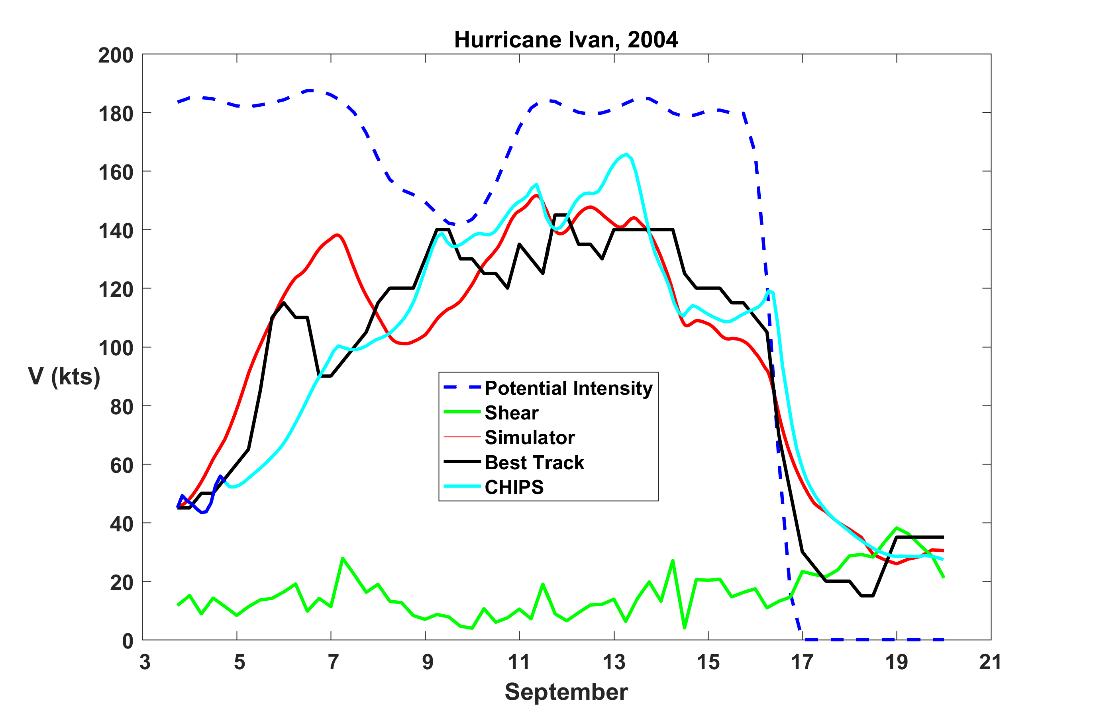 Atlantic 2004 Season
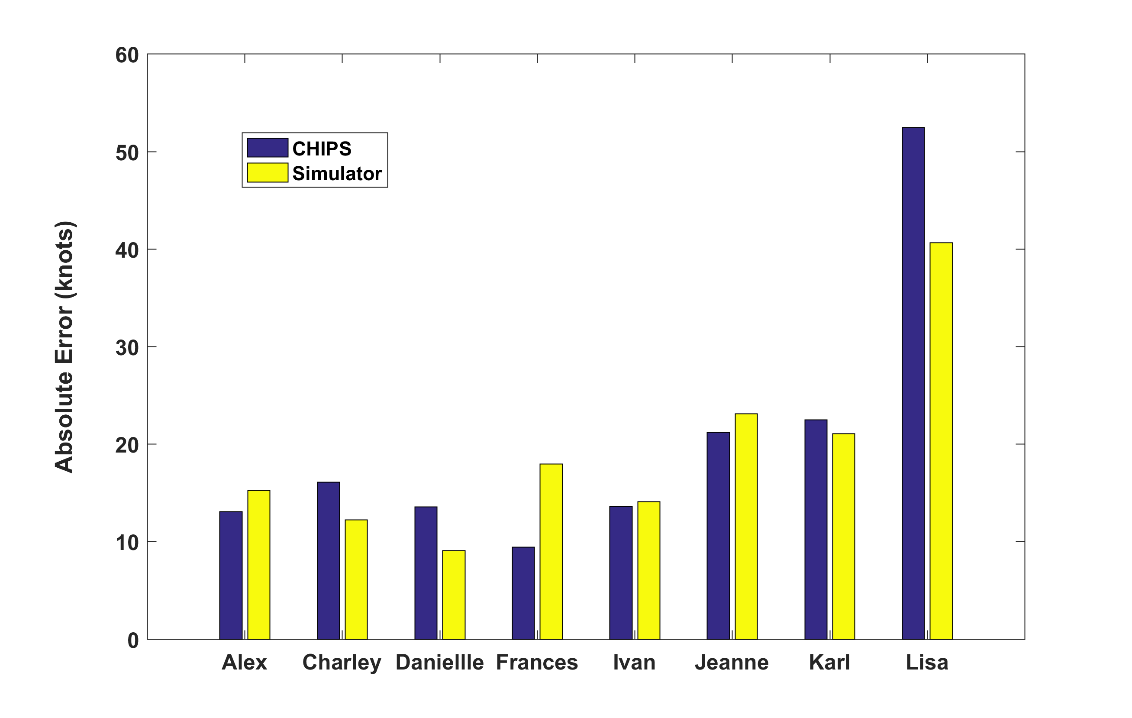 MIT Risk Assessment Approach:(Emanuel et al., 2006, 2008)
Step 1: Seed each ocean basin with a very large number of weak, randomly located cyclones

Step 2: Cyclones are assumed to move with the large scale atmospheric flow in which they are embedded, plus a correction for the earth’s rotation and sphericity

Step 3: Run this intensity model for each cyclone, and note how many achieve at least tropical storm strength

Step 4: Using the small fraction of surviving events, determine storm statistics. Can easily generate 100,000 events
Details:  Emanuel et al., Bull. Amer. Meteor. Soc, 2008
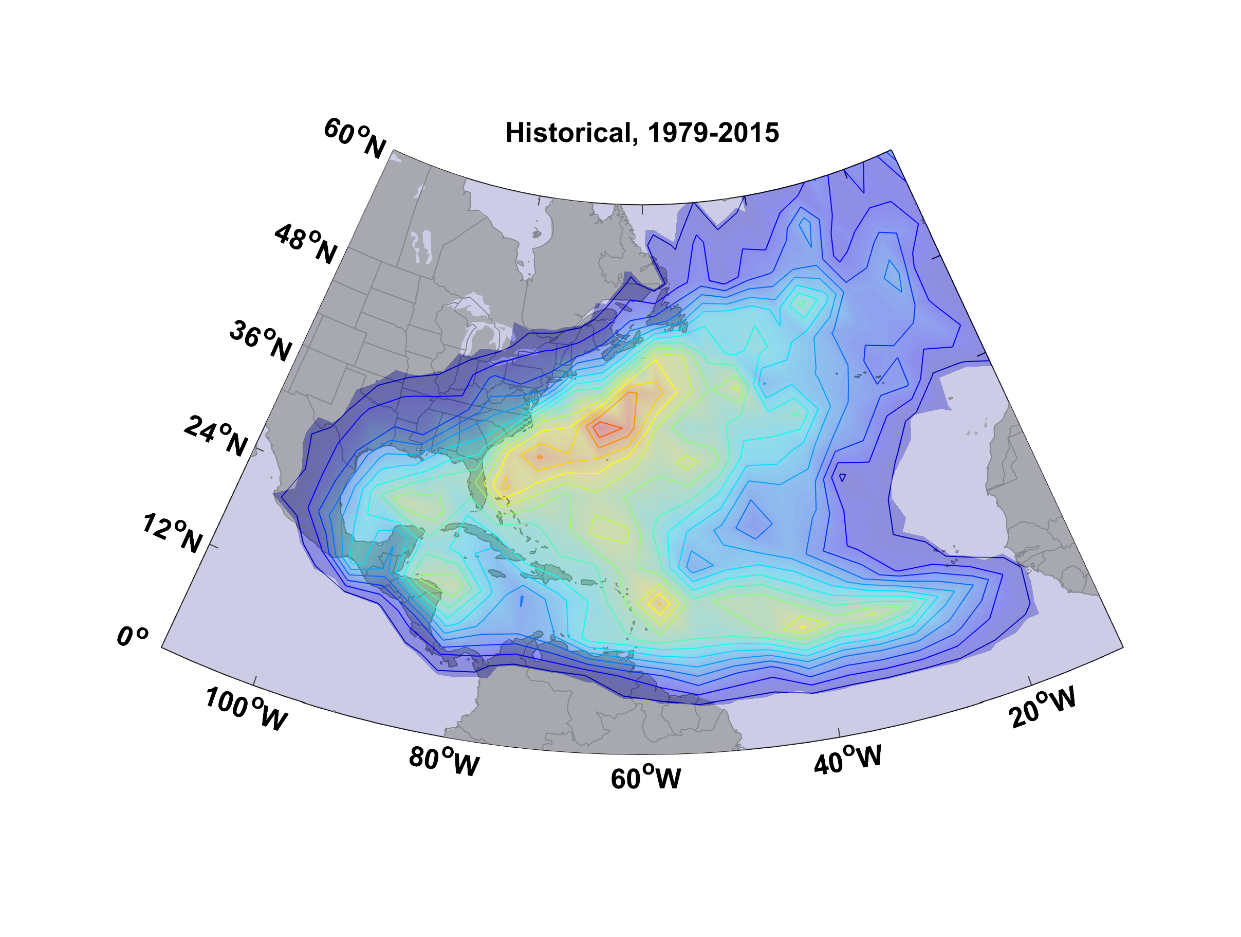 Historical Track Density, 1979-2015
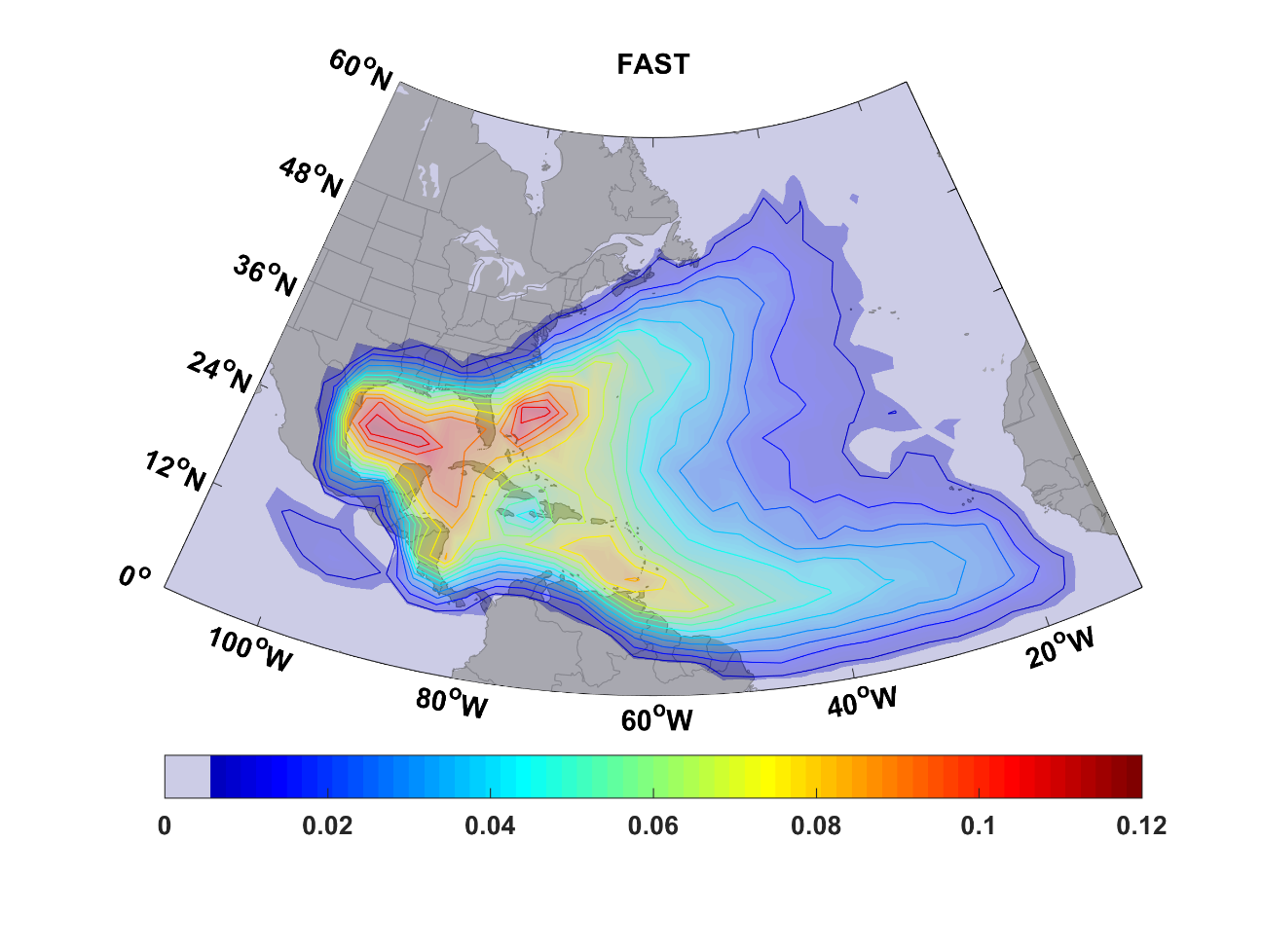 Track Density Based on 3700 Synthetic Events Downscaled from NCAR/NCEP Reanalyses, 1979-2015
Downscaled from Max Planck Model, 1950-2005
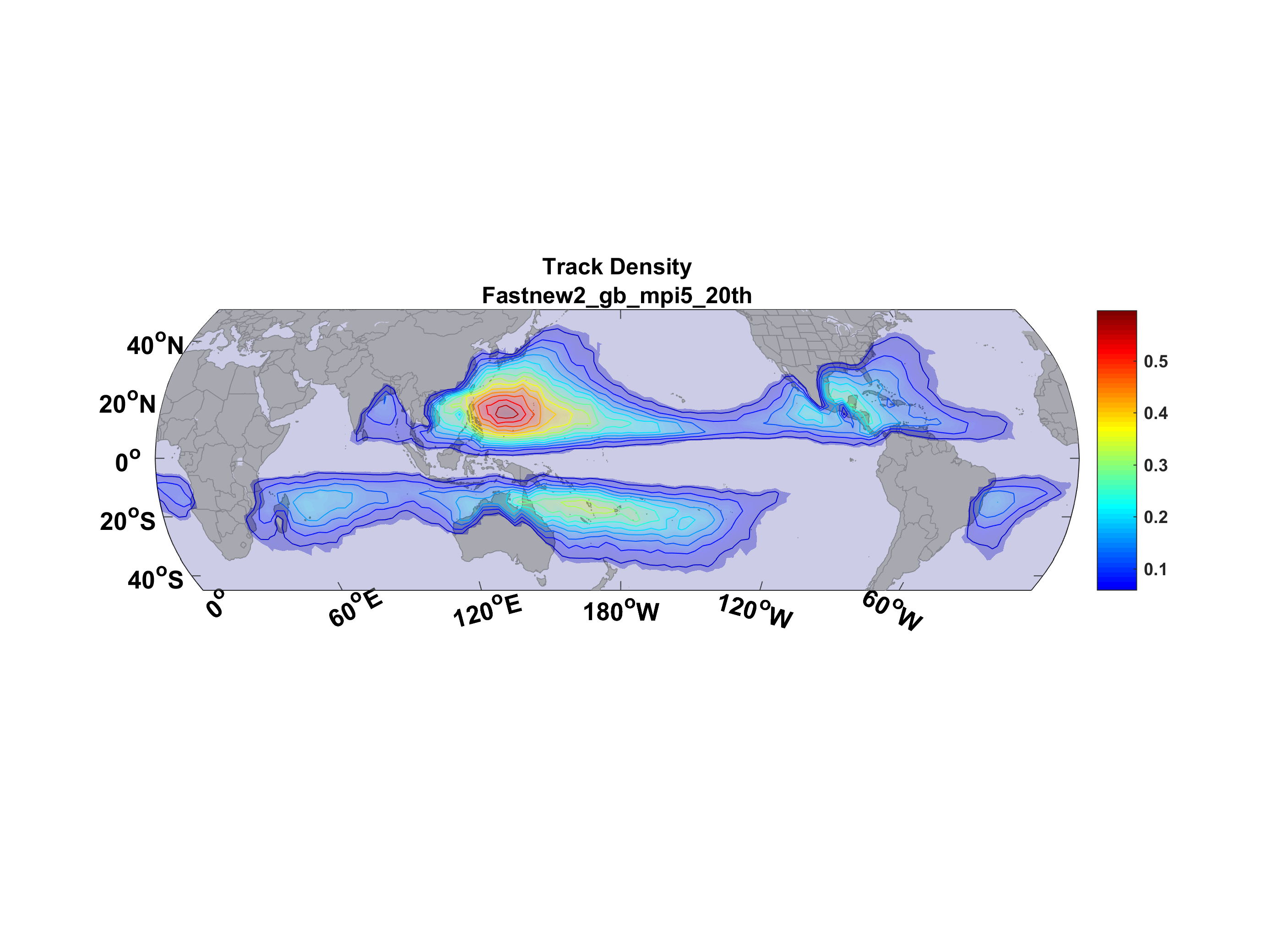 Comparisons of Annual Exceedance Frequencies, Atlantic, 1979-2015
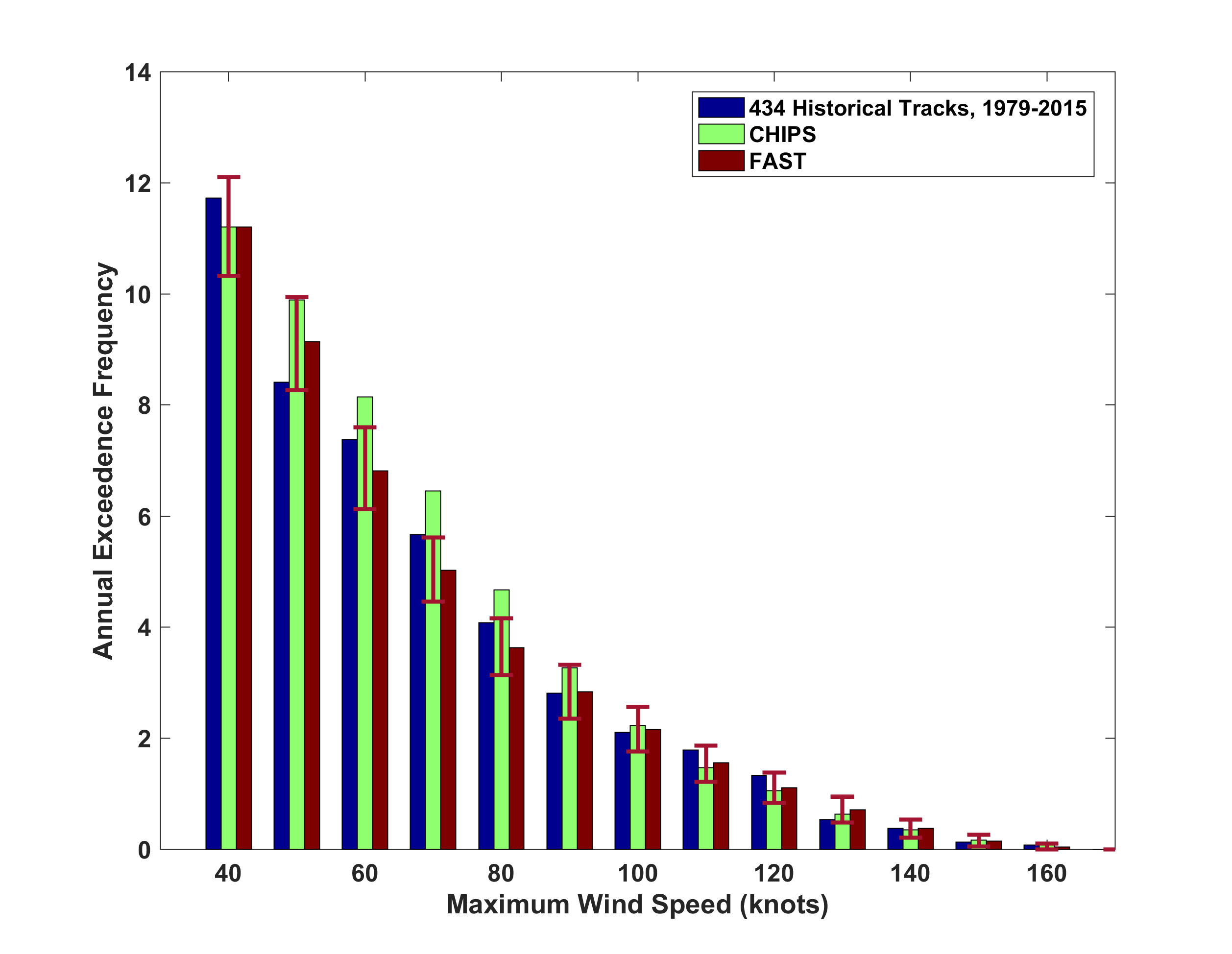 Atlantic Annual Cycle
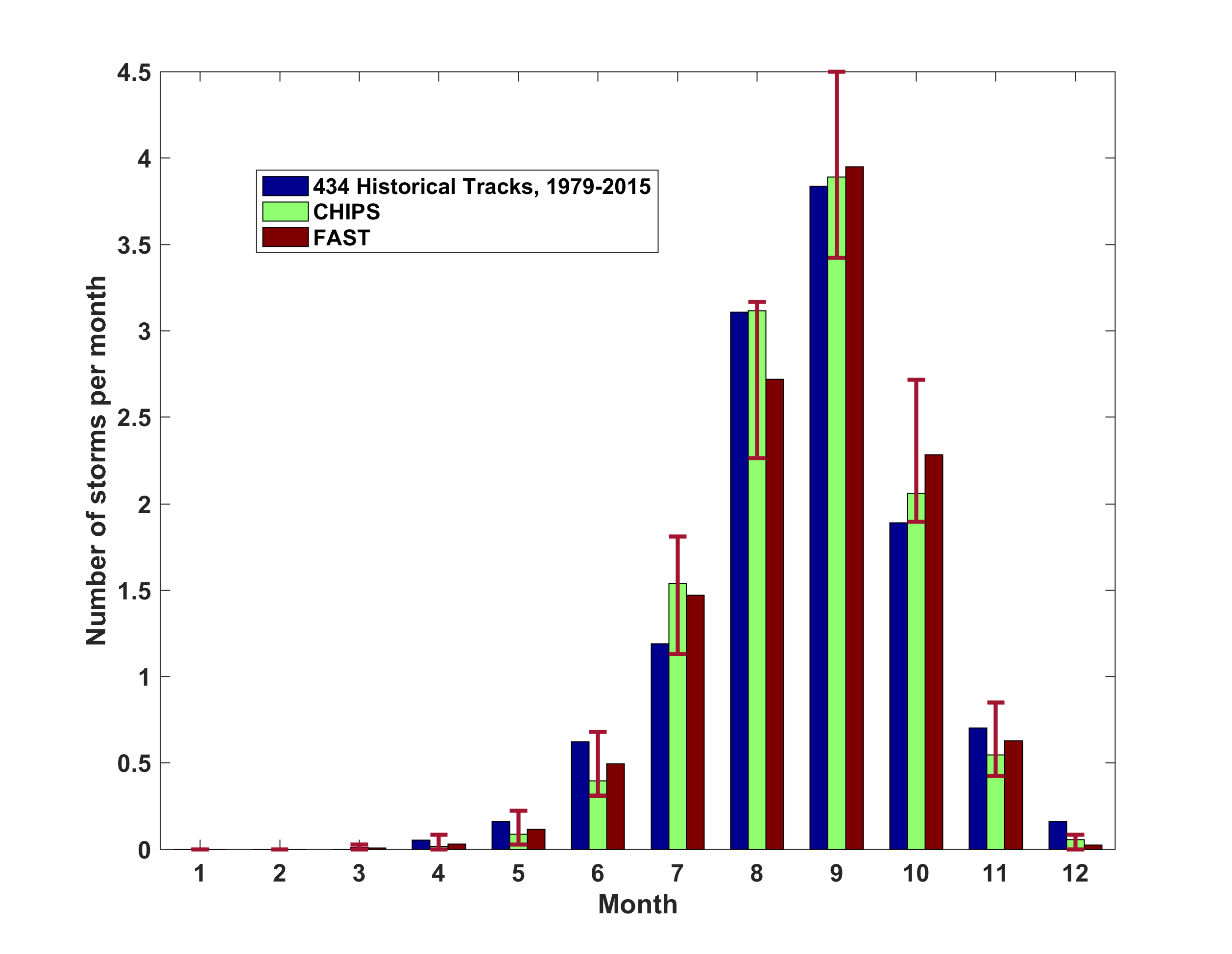 Atlantic Interannual Variability
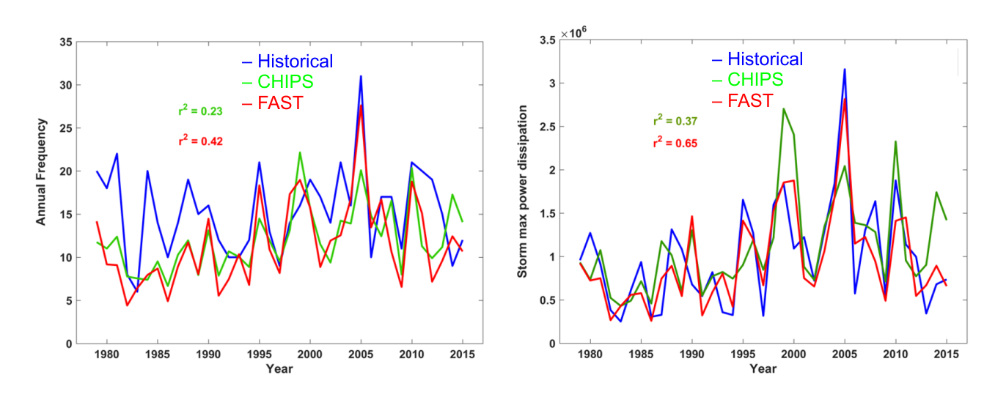 Frequency
Power Dissipation
Downscaling 7 CMIP5 Models, RCP 8.5
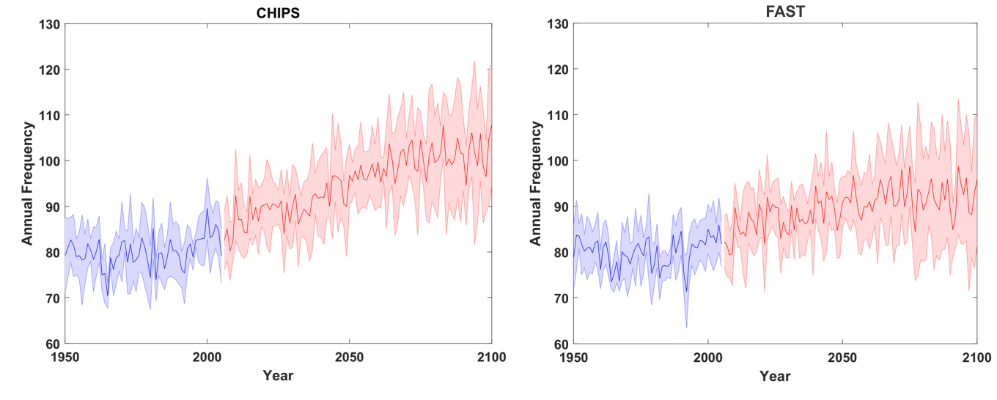 Annual Frequency
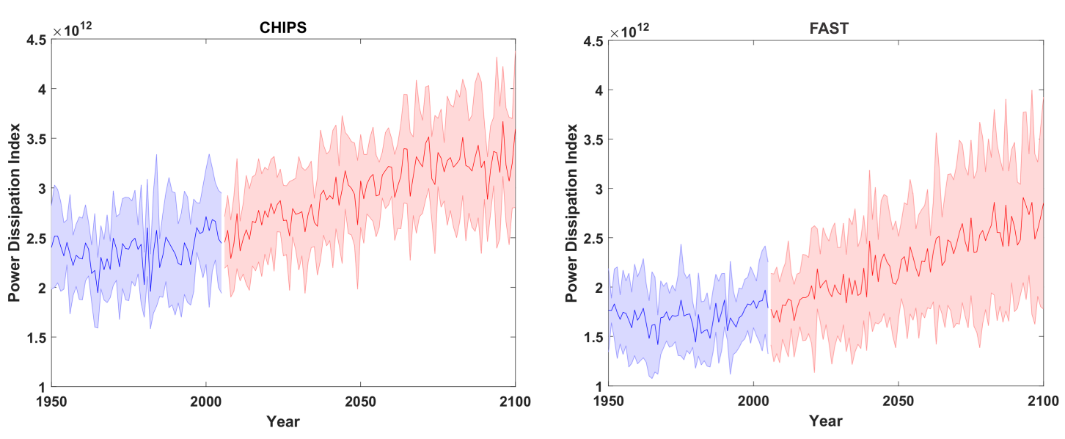 Power Dissipation Index
Summary
New, fast intensity simulator provides intensity along specified 	tracks, given atmospheric and oceanic environmental 	conditions along track
  Designed for use in risk models
  1,000 tracks in 2 seconds using laptop computer. (More  	processing time in interpolating environmental conditions to 	tracks
  Competitive with CHIPS in quality of intensity probability 	distributions, spatial distribution, annual cycle, and 	hindcasts of individual events and Atlantic intraseasonal 	variability
  Easy to code
Emanuel, K., 2007: A fast intensity simulator for tropical cyclone risk analysis. Nat. Hazards, DOI 10.1007/s11069-017-2890-7 (open access)